1 Corinthians
Introduction to the Letter
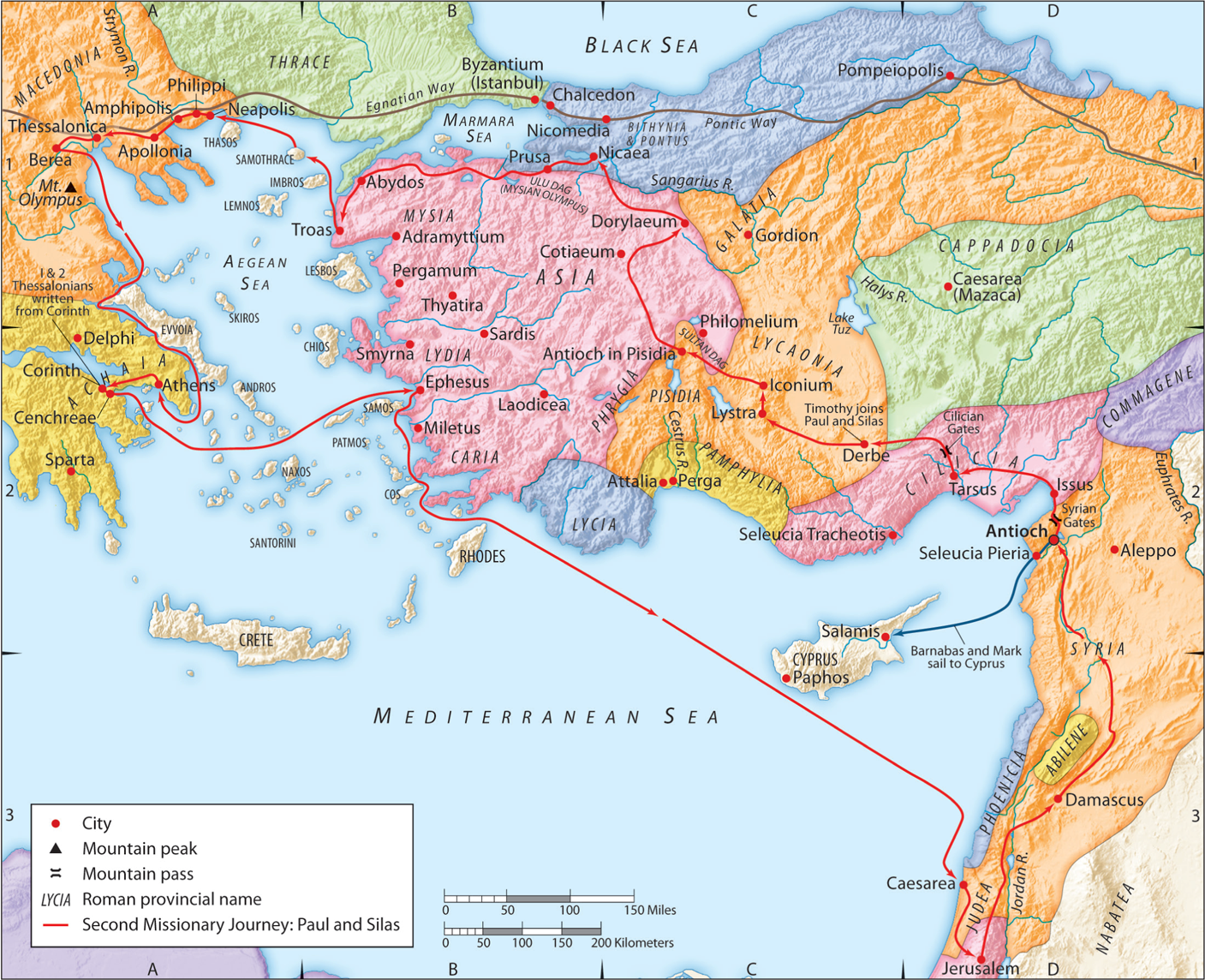 Acts 18
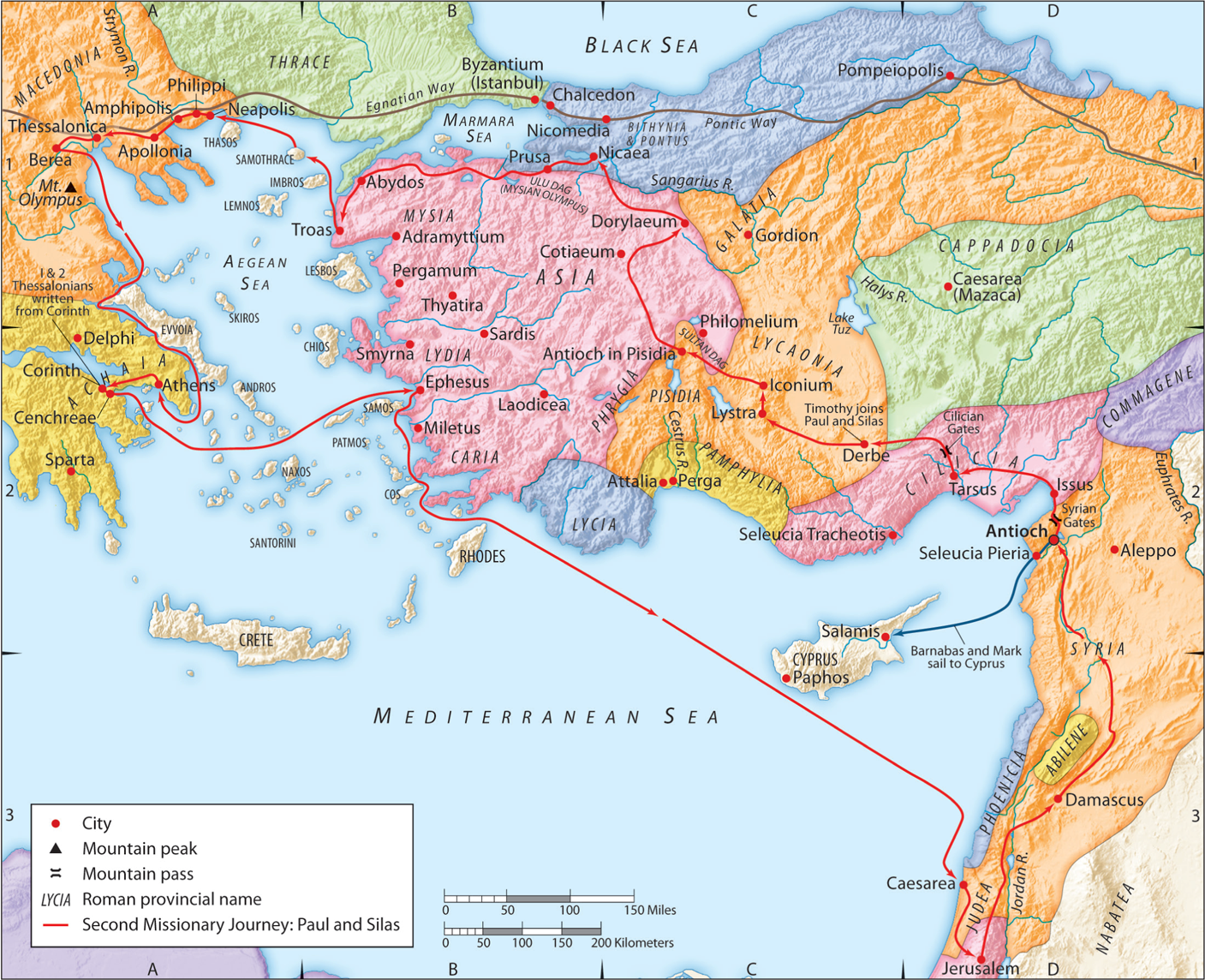 Acts 18:1–3 (NASB95) 
1 After these things he left Athens and went to Corinth.
Acts 18
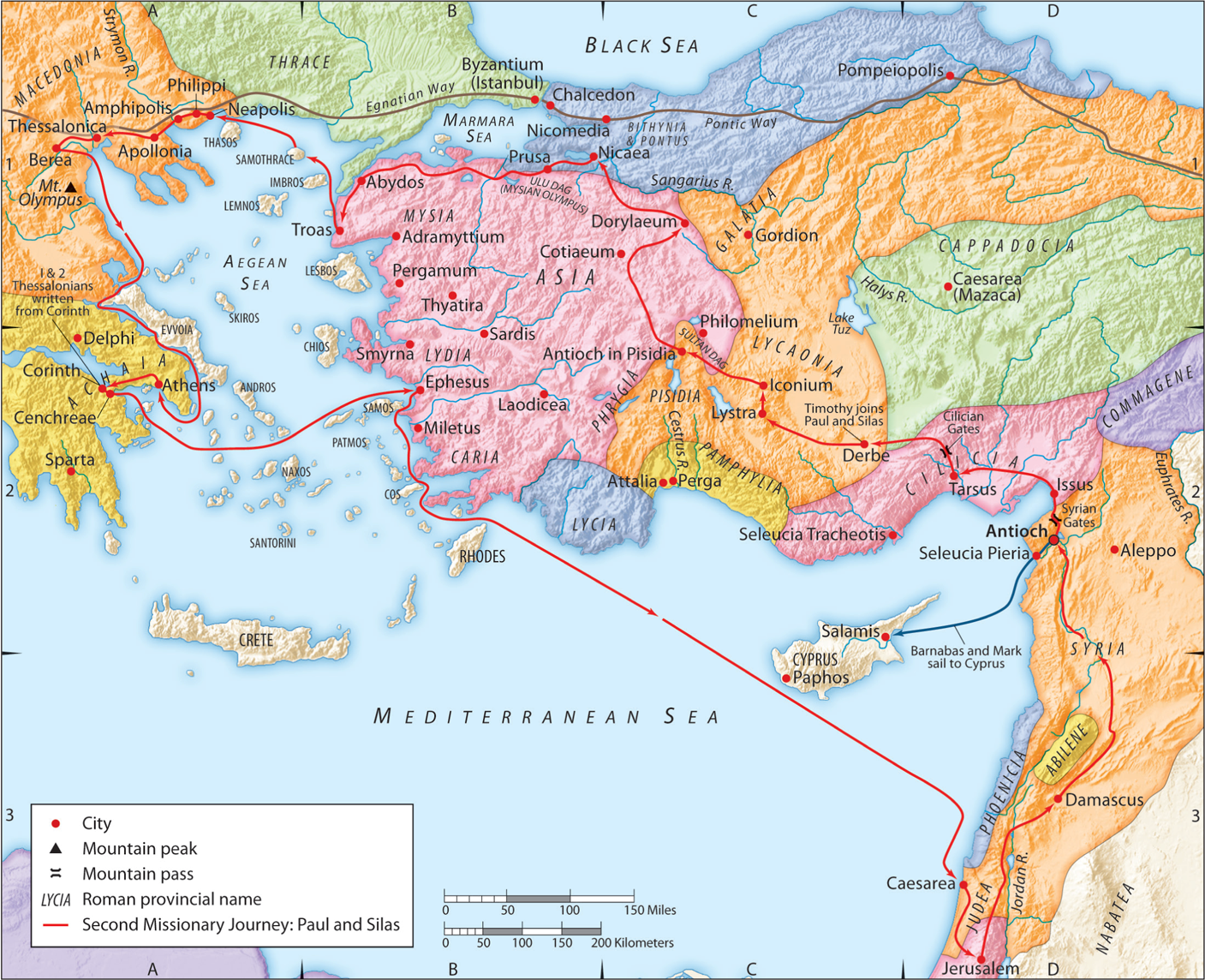 Acts 18:1–3 (NASB95) —2 And he found a Jew named Aquila, a native of Pontus, having recently come from Italy with his wife Priscilla, because Claudius had commanded all the Jews to leave Rome. He came to them,
Claudius reigned 41-54 AD
Paul probably stayed there from 51-52
Acts 18
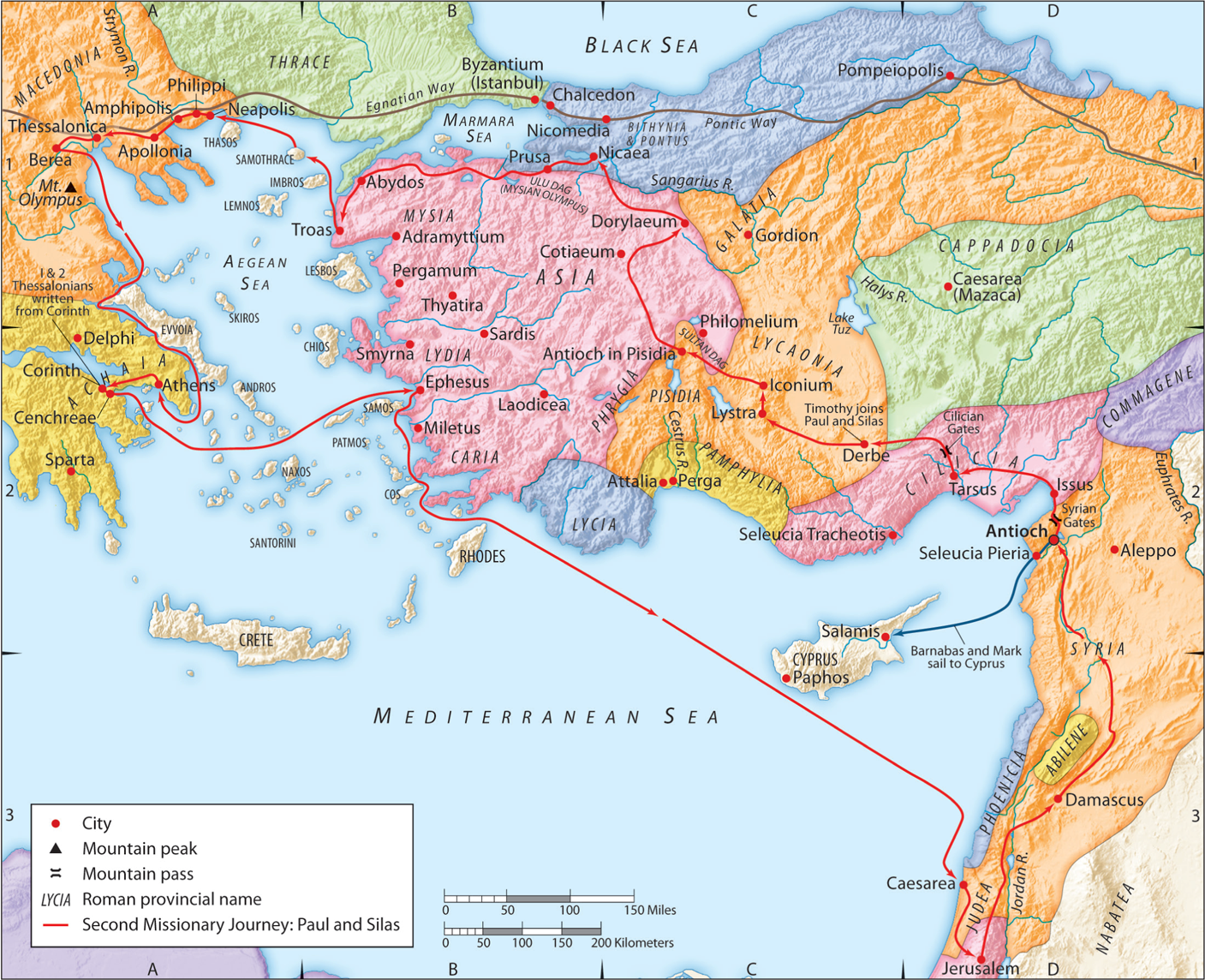 Acts 18:1–3 (NASB95) —2 And he found a Jew named Aquila, a native of Pontus, having recently come from Italy with his wife Priscilla, because Claudius had commanded all the Jews to leave Rome. He came to them,
Acts 18
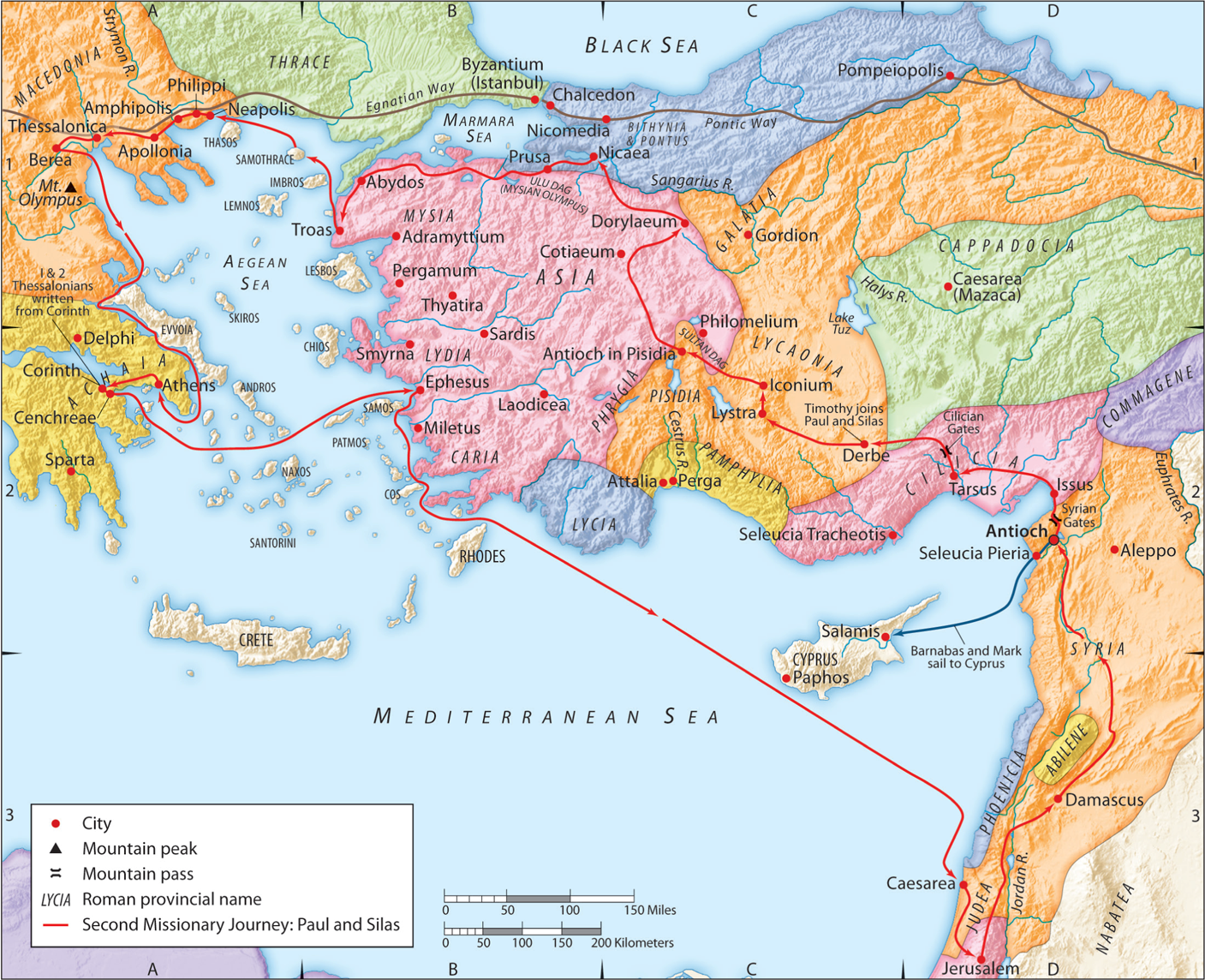 3 and because he was of the same trade, he stayed with them and they were working, for by trade they were tent-makers.
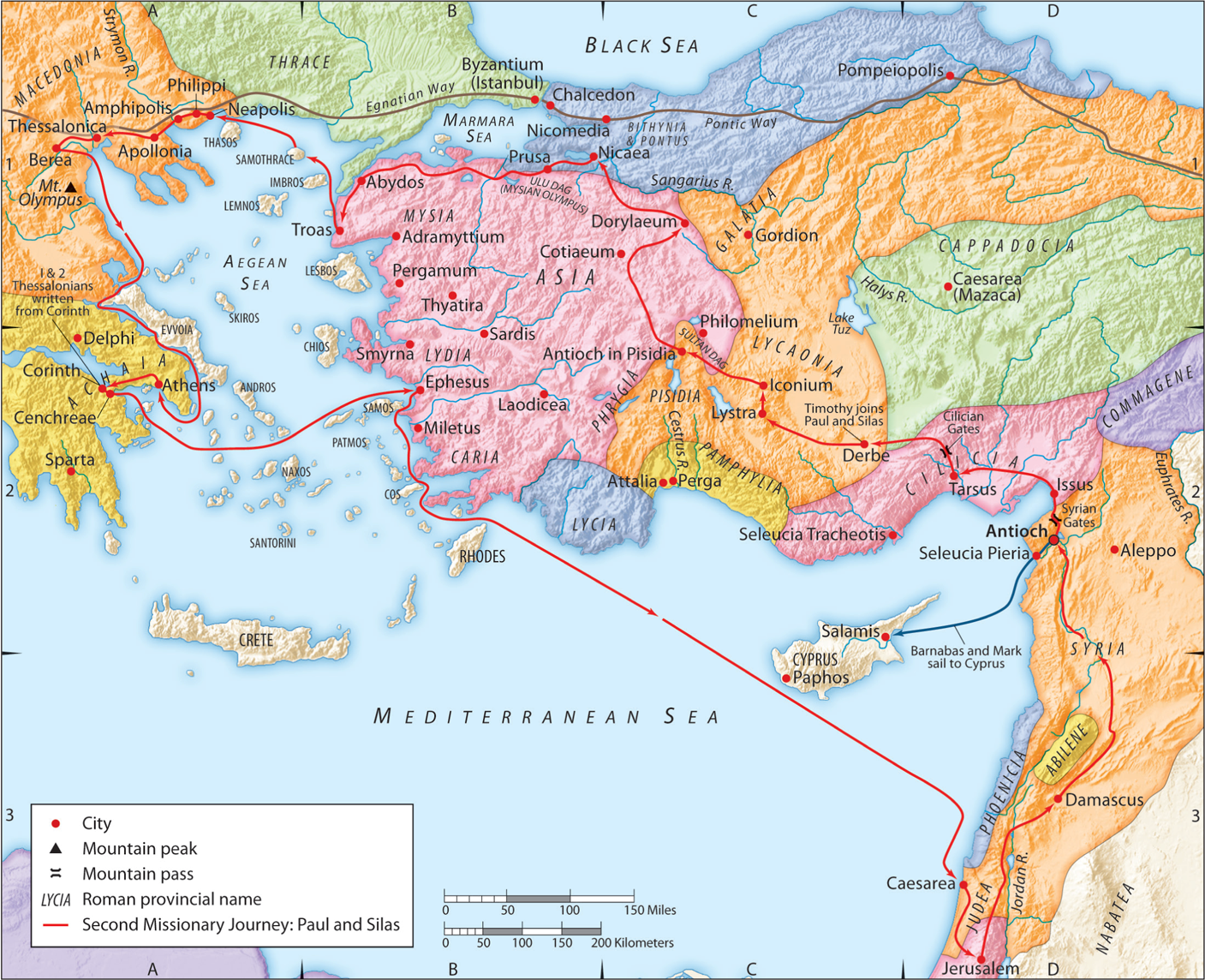 Corinth
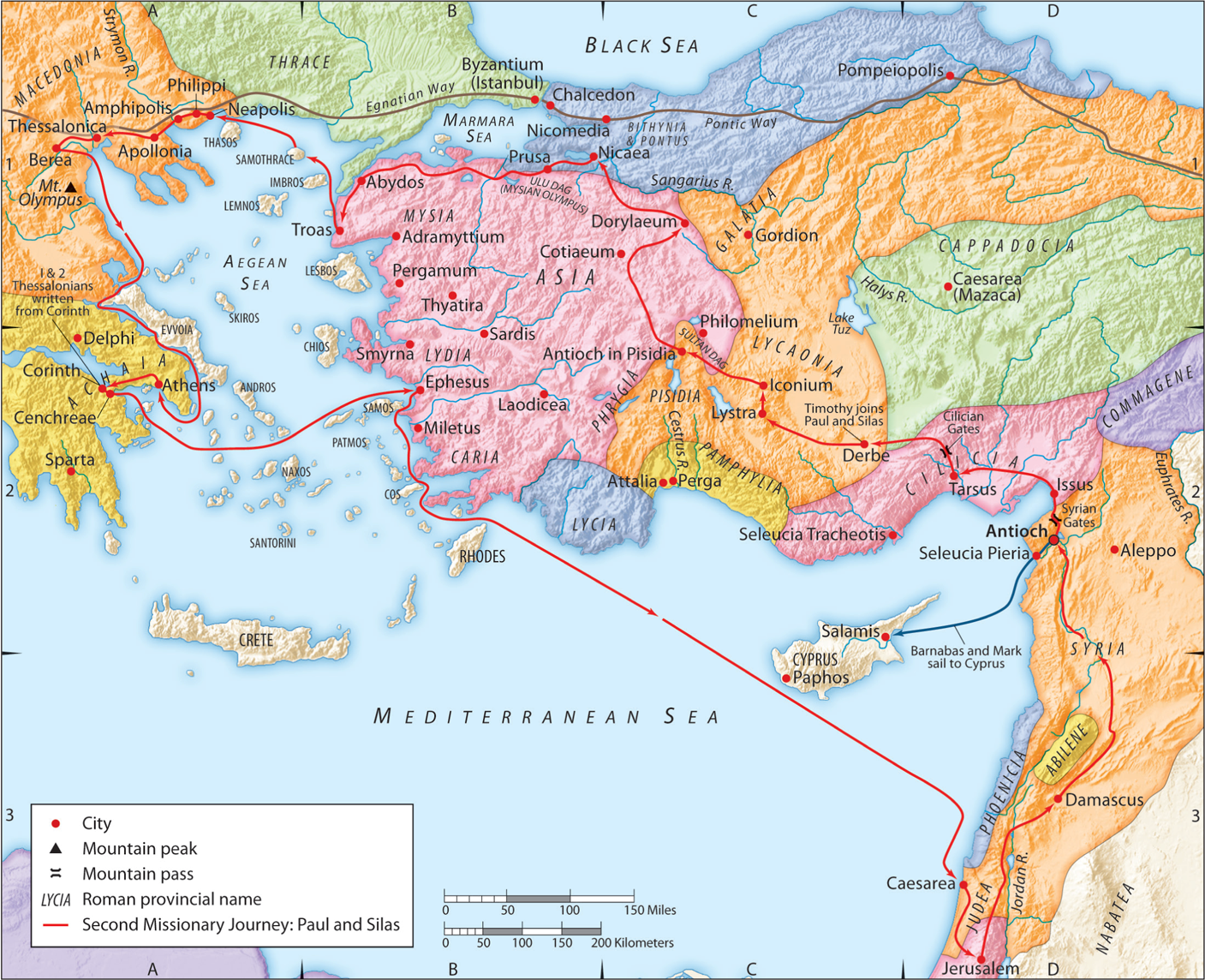 Corinth
Strategically located
Very cosmopolitan
International trade and commerce
Lavish prosperity
A lot of downtime for sailors and businessmen
Corinth
Strategically located
Very cosmopolitan
International trade and commerce
Lavish prosperity
A lot of downtime for sailors and businessmen
Corinth
“more than 1,000 female sacred prostitutes were attached to the temple of Aphrodite in Corinth”

Beitzel, B. J. (2009). The new moody atlas of the bible (p. 260). Moody Publishers.
What happens in Corinth…
Notorious party city
The word Corinth became a verb in Greek which meant to have sex out of wedlock
Why does this matter?
The Bible is rooted in history
Real people
Real places
Real cultures and politics
Why does this matter?
This background tells us a lot about serving God
Paul is from the most conservative religious community possible!
He was raised to hate immoral people
His love for Christ leads Him to go work with and love the most immoral people in the world
Why does this matter?
We must have this perspective
The morals of a culture are not an indicator of its receptiveness to God’s love
The more immoral it is the more it needs loving Christians to engage with it
Why does this matter?
It’s not easy
Paul was terrified!
1 Corinthians 2:3–4 (NASB95) — 3 I was with you in weakness and in fear and in much trembling, 4 and my message and my preaching were not in persuasive words of wisdom, but in demonstration of the Spirit and of power,
The Church in Corinth
Paul was deeply invested in these people
Spent more time there than anywhere but Ephesus
Acts 18:11 (NASB95) — 11 And he settled there a year and six months, teaching the word of God among them.
The Church in Corinth
Paul was deeply invested in these people
Spent more time there than anywhere but Ephesus
Had to overcome great personal fears
They were suspicious and hostile at first
Wouldn’t take money from them because of their suspicions
The Church in Corinth
God moved in a powerful way to bring dozens if not hundreds of them to faith!
Paul leaves after a year and a half then begins hearing stories of how terrible they are doing!
Writes 1 Corinthians from Ephesus around 54 AD
The Church in Corinth
Ch. 1 Division
Ch. 5 Open incest 
Ch. 6 Lawsuits against each other
Ch. 6 Sexual Immorality
Ch. 8-10 Idol Worship
Ch. 11 Drunkenness
Ch. 15 Heretical false teaching
1 Corinthians 15:58 (NASB95) 58 Therefore, my beloved brethren, be steadfast, immovable, always abounding in the work of the Lord, knowing that your toil is not in vain in the Lord.
1 Corinthians 1:1–9 (NASB95)
1 Paul, called as an apostle of Jesus Christ by the will of God, and Sosthenes our brother, 2 To the church of God which is at Corinth, to those who have been sanctified in Christ Jesus, saints by calling, with all who in every place call on the name of our Lord Jesus Christ, their Lord and ours: 3 Grace to you and peace from God our Father and the Lord Jesus Christ.
1 Corinthians 1:1–9 (NASB95)
4 I thank my God always concerning you for the grace of God which was given you in Christ Jesus, 5 that in everything you were enriched in Him, in all speech and all knowledge, 6 even as the testimony concerning Christ was confirmed in you, 7 so that you are not lacking in any gift, awaiting eagerly the revelation of our Lord Jesus Christ,
1 Corinthians 1:1–9 (NASB95)
8 who will also confirm you to the end, blameless in the day of our Lord Jesus Christ. 9 God is faithful, through whom you were called into fellowship with His Son, Jesus Christ our Lord.
Paul’s introduction
I love you
You are part of us
You are blessed by God
You have everything you need
You love Jesus
You are secure in God’s love
Grace
All people are broken and selfish
 No one is superior to anyone else
 We all have the same origins
 We all have the same value
 God sent His son to die for us all
 This is the family of God
(1 Co 1:6). testimony concerning Christ was confirmed in you
The lies that 1 cor. Proves wrong
That immoral people are beyond God’s reach
That God’s people should not spend time with non-believers
That sinful Christians aren’t really Christians
Beating people up emotionally is the way to get them to change
Telling people, they are wrong and confronting them about bad behavior is unloving
Paul does get tough with them
These are committed Christians who are saying they want to walk with God
He has a deeply invested relationship with them
He isn’t holding people outside the church to the same standard
1 Corinthians 5:12 (NASB95) — 12 For what have I to do with judging outsiders? Do you not judge those who are within the church?
The takeaway
An immoral/hostile culture is not a less responsive culture
Our fears are normal, they are only bad if they stop us from action
Heroes of faith run toward calamity not away from it.
Next time
The importance of unity